Academic ListeningTrack 5, page 5
Car Alarm
Product name?
Problem?
Effects of the product?
Car Alarm
Product name?
Thief buster
Problem?
Car is stolen
Effects of the product?
Alarm rings
Engine stops
Dandruff
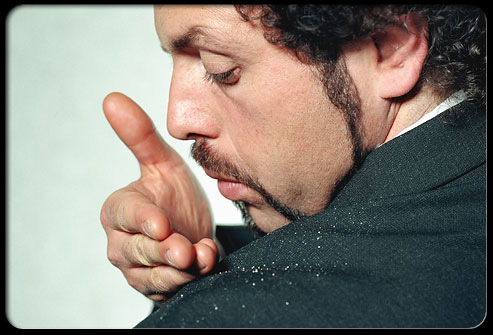 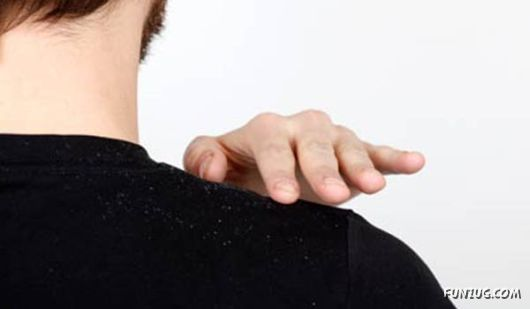 Product name? Rinse Away
Problem? Dandruff flakes, embarrassed
Effects of the product? Take care of the toughest dandruff, feel the confidence, Cure for dandruff
Listen again!
How are the two ads similar? They both present …
Embarrassing situations
Frightening situations
Negative situations
Humorous situations
2. What two products are advertised in these ads? (Choose two)

Cars
A security system
Jackets
Shampoo
Cornflakes
First Ad
3. What technique does the ad use to sell the product?

It illustrates a personal story.
It compares different car alarms.
It explains a two-step process.
It describes its many features.
First Ad
4. Why does the announcer say, “So, why put your car at risk any longer? Get a Thief Buster Security System today.”?

To ask listeners to answer the question
To introduce a solution to the problem
To invite listeners to discuss the topic
To make listeners feel that they don’t know anything.
Second Ad
5. What is the speaker’s attitude toward his problem?
Angry
Frustrated
Embarrassed
Confused
Second Ad
6. What does Rinse Away stop?

Ichy shoulders
White hair
Dandruff
Headaches
Answers
Listen again!
How are the two ads similar? They both present …
Embarrassing situations
Frightening situations
Negative situations
Humorous situations
2. What two products are advertised in these ads? (Choose two)

Cars
A security system
Jackets
Shampoo
Cornflakes
First Ad
3. What technique does the ad use to sell the product?

It illustrates a personal story.
It compares different car alarms
It explains a two-step process.
It describes its many features.
First Ad
4. Why does the announcer say, “So, why put your car at risk any longer? Get a Thief Buster Security System today.”?

To ask listeners to answer the question
To introduce a solution to the problem
To invite listeners to discuss the topic
To make listeners feel that they don’t know anything.
Second Ad
5. What is the speaker’s attitude toward his problem?
Angry
Frustrated
Embarrassed
Confused
Second Ad
6. What does Rinse Away stop?

Itchy shoulders
White hair
Dandruff
Headaches